Assisted Migration as a Response to Climate Change: Should we be doing this with plants, and if so how and under what constraints.  Robert Popp, Robert Zaino, VT. Dept of Fish & WildlifeNancy Patch, Lisa Thornton, and Sandy Wilmot, VT. Dept of Forest, Parks & Recreation
Pinterest.com
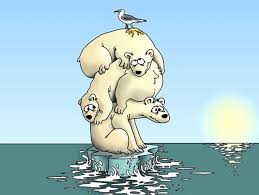 Projected climate migrations for several states/regions in the Northeast based on summer heat index. Climate Impacts Assessments Oct 2006
Justification for Assisted Migration
Species Rescue: to prevent extinction by moving species beyond their historic range. 

Maintain Genetic Diversity: moving selected populations within the current or historic range 

Maintaining Commercially Important Species: Increase the abundance of “climate change winners” &/or extending their range.

Preserve Ecosystem Function: may involve moving a suite of species.
Risks of Assisted Migration
Potential Invasiveness: species could become weedy or outcompete native species, i.e. red squirrel in NF
Genetic: could result in hybridization between related but previously separated species. 
Introduction of Pathogens or Pests:
Uncertainty of Future Conditions: Attempting to predetermine the composition of future plant communities 
Diversion of Resources: no guarantee of success since based largely on guesswork to predict future climate
Treating the Symptom: not addressing causes of climate change and may provide false hope
(b) The gray shadingindicates a suitable deployment area for white pine seedsin the absence of climate change.(c) The gray shading indicates a projected deploymentarea for the 2041–2070 time period based onthe Canadian General Circulation Model
Natural Migration Rate: Average for most trees = 50 km/century
 
Migration Rate needed to keep up with projected Climate Change = 300 km/50yrs
Existing Policies
British Columbia: 
Allow movement of Doug fir & other spp 200 m. up in elevation & one seed zone farther north.
Allow planting of western larch beyond current range;  up to 10% of seeds.

Alberta:
Allow movement up to 200 m. in elevation and 2⁰ of latitude north.

Quebec: 
Allow planting of more southern species as part of a mix with local species.

Oregon: 
Climate change should be a consideration in forest management plans to address the change in species composition, refugia, and T&E species.
Vermont Guidelines
Tier 1: No AM; self adaptation.
	S1, S2 Natural Communities, Old Forest, Connected Blocks

Tier 2: Moving plants or seed within current range, using local sources, and 	maintaining the current natural community.

Tier 3:  Moving plants or seed within current range, using local sources, but changing 	the natural community, i.e. planting maple in black ash swamps

Tier 4: Moving plants or seed into new areas, using local sources, that expand the 	edge of range.

Tier 5: Moving plants or seed into new areas from long-distance species relocation.
	Requires review by Heritage Program, Stewardship Team,  and the 	appropriate Scientific Advisory Group
New England Plant Conservation Program (NEPCoP) Policy on Species Rescue
Managed relocation is a tool that should be considered part of overall strategies to conserve plants in the region, and its use should be guided by the best science available.

2. 	New England endemic (or near-endemic) taxa in 	habitats that are considered vulnerable to climate 	change should be researched as potential targets for 	managed relocation.
  
3. 	NEPCoP should be aware of species in the 	southern or 	Mid-Atlantic region that are being considered for 	managed relocation to New England, i.e. we’re more 	likely to be recipients rather than donors.